An Overview of State-of-the-art Denoising and Demosaicking Techniques: Toward A Unified Framework for Handling Artifacts during Image Reconstruction
Bart Goossens, Hiep Luong, Jan Aelterman, Aleksandra Pizurica and Wilfried Philips

Ghent University, TELIN-IPI-iMinds
June 11, 2015
[Speaker Notes: Abstract:]
Overview
Introduction
Image denoising
Image demosaicking
A unified reconstruction framework
Results
Conclusion
B. Goossens, An Overview of State-of-the-art Denoising and Demosaicking Techniques:  Toward A Unified Framework for Handling Artifacts during Image Reconstruction
2
Overview
Introduction
Image denoising
Image demosaicking
A unified reconstruction framework
Results
Conclusion
B. Goossens, An Overview of State-of-the-art Denoising and Demosaicking Techniques:  Toward A Unified Framework for Handling Artifacts during Image Reconstruction
3
Digital photography: more MP
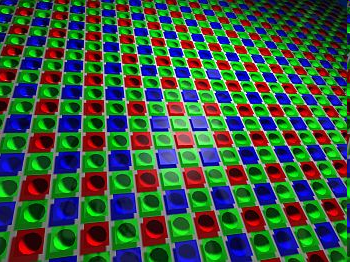 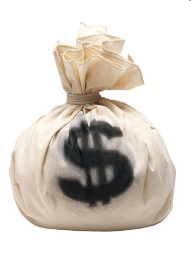 =
Introduction
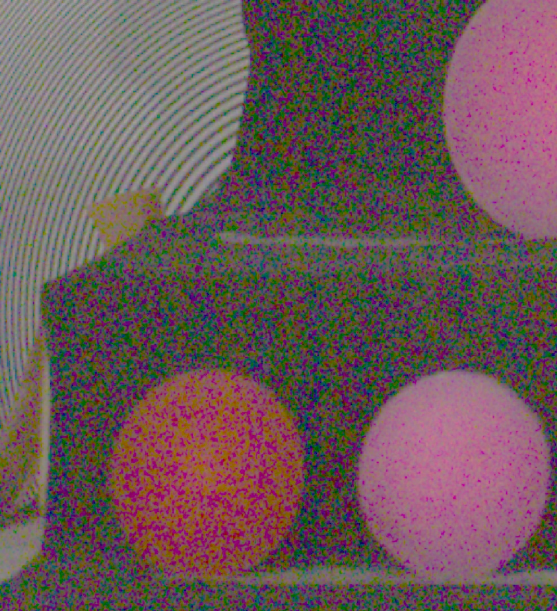 More noise: area of a sensor element (pixel) becomes smaller
Demosaicking: interpolation of missing color pixel intensities
    → noise becomes correlated
Blur (optics, motion) becomes more apparent.
B. Goossens, An Overview of State-of-the-art Denoising and Demosaicking Techniques:  Toward A Unified Framework for Handling Artifacts during Image Reconstruction
4
[Speaker Notes: Tendency to push the physical limits of acquisition]
Introduction
Goal: “solve” artifacts (noise, blur) using digital image processing techniques.

Criteria (see also [Hirakawa, 2008]):
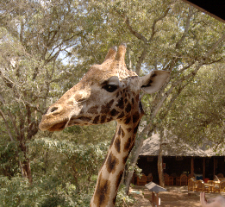 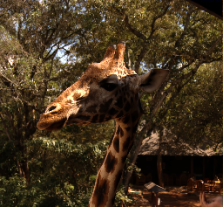 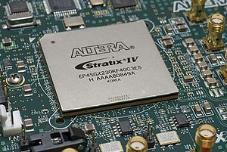 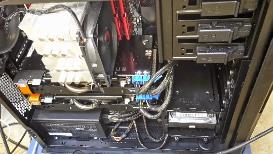 Geforce GTX 980
vs
vs
Geforce GTX 980
Complexity of the implementation
Quality of the reconstruction
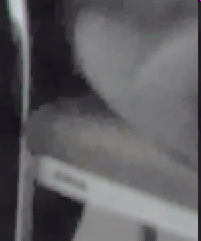 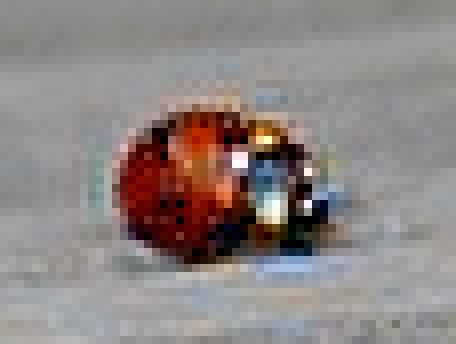 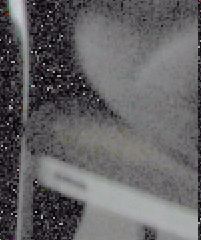 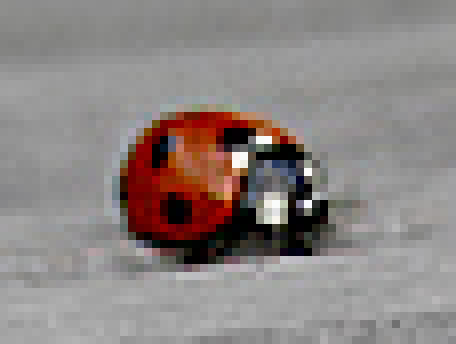 vs
vs
Robustness to color prior assumptions
Quantum efficiency/noise
B. Goossens, An Overview of State-of-the-art Denoising and Demosaicking Techniques:  Toward A Unified Framework for Handling Artifacts during Image Reconstruction
5
[Speaker Notes: Quantum efficiency: measurement of a device’s electrical sensitivity to light]
Introduction
On-line: within the camera
Off-line: desktop PC software (RawTherapee, Adobe Lightroom)
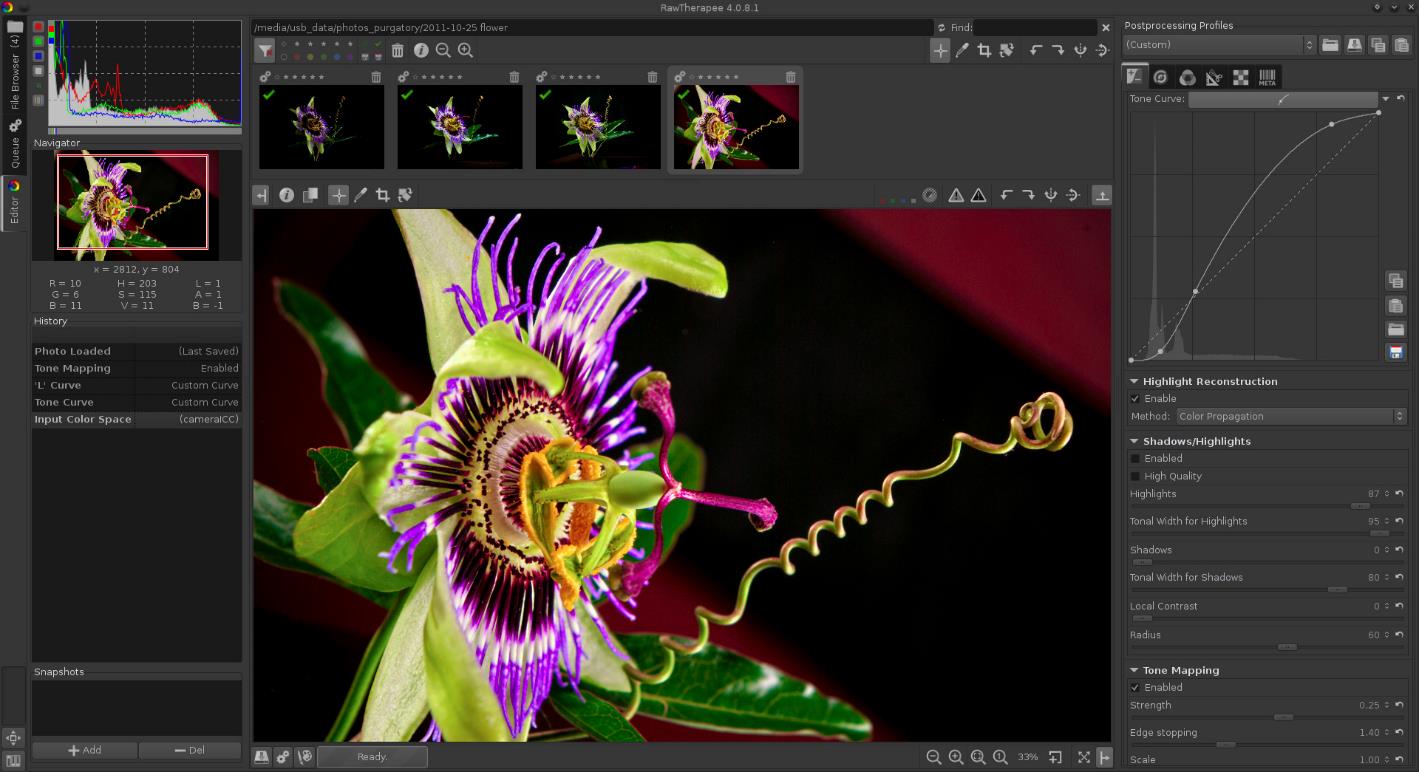 B. Goossens, An Overview of State-of-the-art Denoising and Demosaicking Techniques:  Toward A Unified Framework for Handling Artifacts during Image Reconstruction
6
Introduction
Image processing chain (simplified):
Chromatic 
aberrationcorrection
Color
correction
Exposurecorrection
Denoising
demosaicking
RAW
HDR synthesis(optional effect)
Gamma
correction
Output image
Deblurring
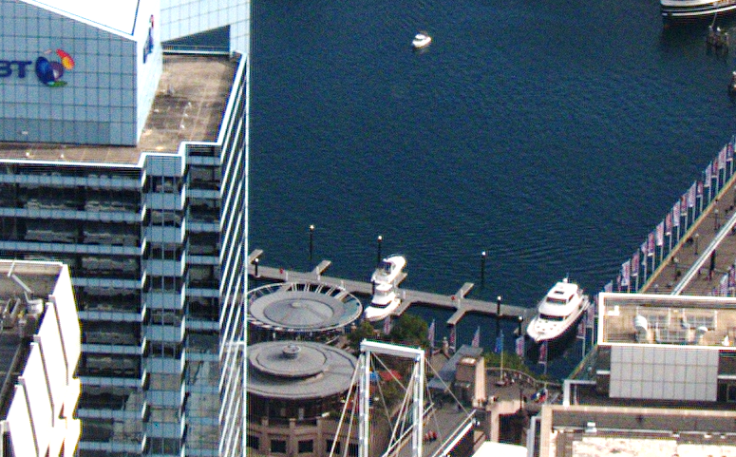 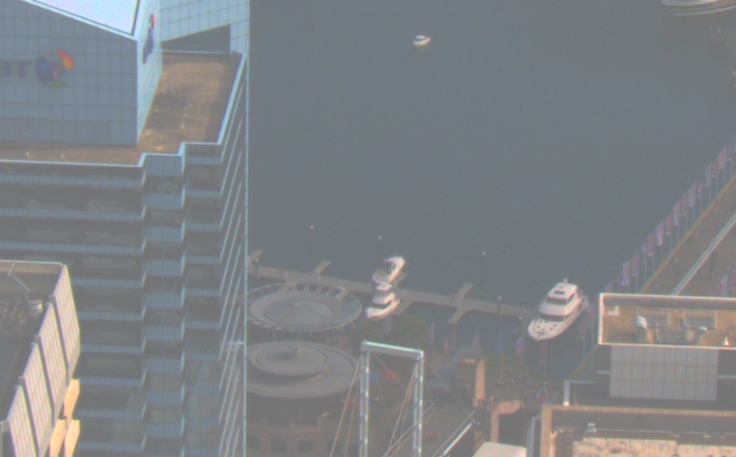 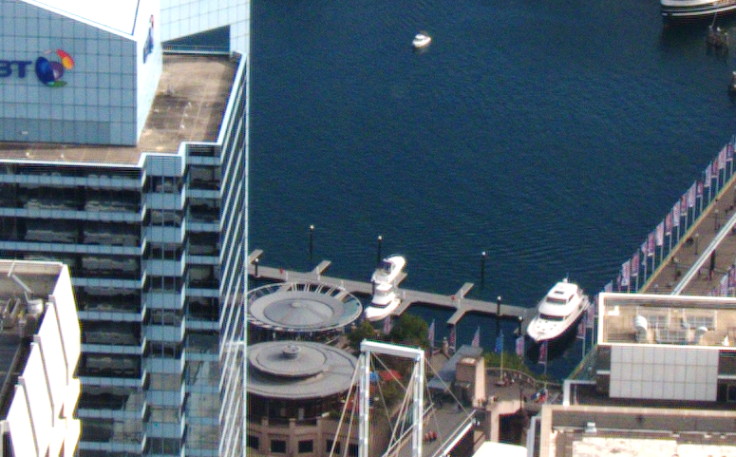 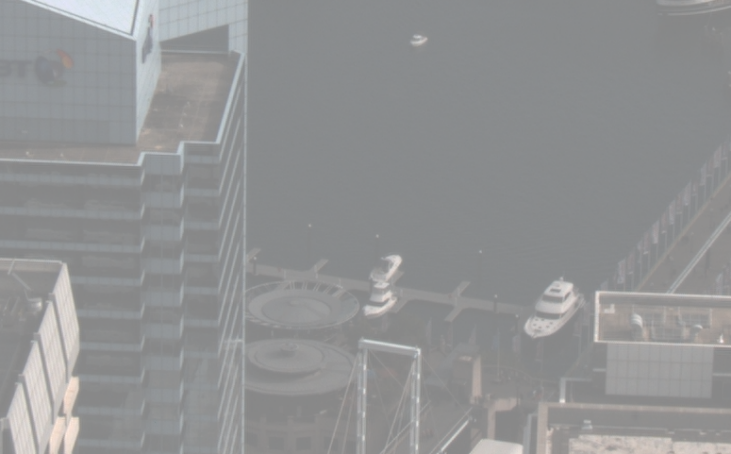 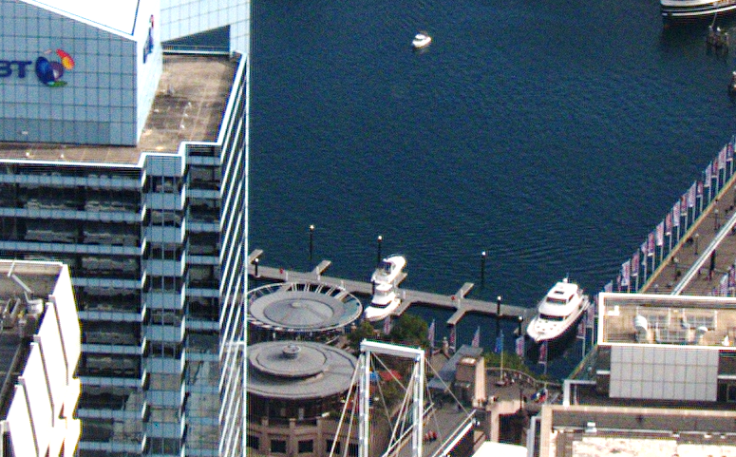 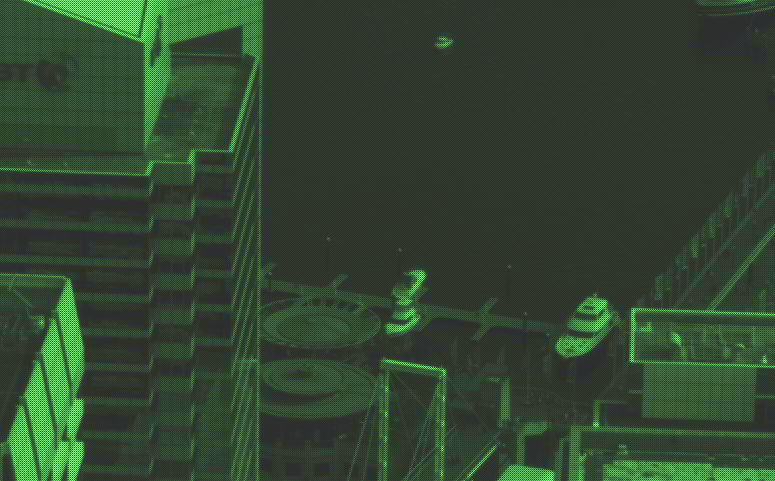 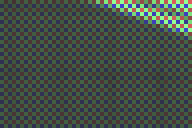 Output image
Gamma correction
Color correction
Deblurring
demosaicking
RAW image
B. Goossens, An Overview of State-of-the-art Denoising and Demosaicking Techniques:  Toward A Unified Framework for Handling Artifacts during Image Reconstruction
7
[Speaker Notes: Add example images?
Split the slide in two?]
Introduction
Image processing chain (simplified):





Problems:
Sequential processing (denoising, deblurring and demosaicking) leads to poor image quality due to incorrect interpolation of color intensities and noise.
Pushing acquisition limits (e.g. resolution, noise) => effect becomes more pronounced

Research:
Joint denoising and demosaicking [Hirakawa, 2006], [Condat, 2010], [Chatterjee, 2011]
Joint demosaicking and deconvolution [Paliy, 2008], [Soulez, 2009]
High dynamic range synthesis and denoising [Goossens, 2011b]
Declipping (de-saturation) and denoising [Foi, 2008]
Chromatic 
aberrationcorrection
Exposurecorrection
Color
correction
Denoising
demosaicking
RAW
HDR synthesis(optional effect)
Gamma
correction
Deblurring
Output image
B. Goossens, An Overview of State-of-the-art Denoising and Demosaicking Techniques:  Toward A Unified Framework for Handling Artifacts during Image Reconstruction
8
[Speaker Notes: Add example images?
Split the slide in two?]
Overview
Introduction
Image denoising
Image demosaicking
A unified reconstruction framework
Results
Conclusion
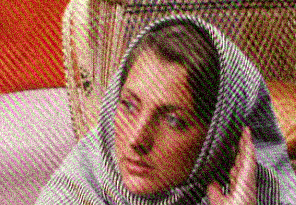 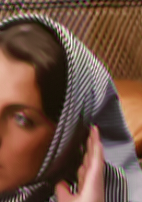 B. Goossens, An Overview of State-of-the-art Denoising and Demosaicking Techniques:  Toward A Unified Framework for Handling Artifacts during Image Reconstruction
9
Image denoising techniques
Main principle:
Images consist of smooth areas with discontinuities near edges, textures














Pre-knowledge for image reconstruction method, exploited by
Either a cost criterion (penalty)
Or a statistical model
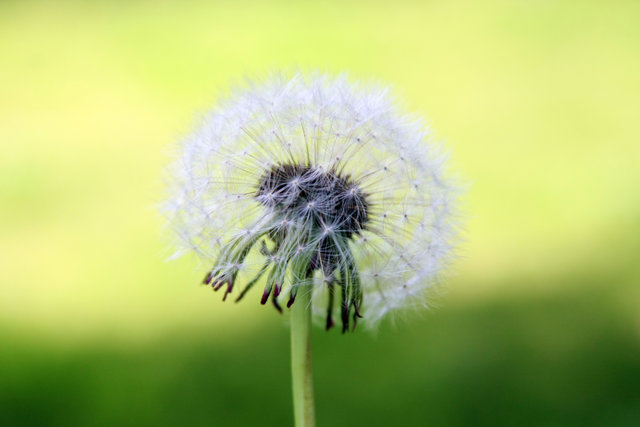 Smooth area
Texture
Edge
B. Goossens, An Overview of State-of-the-art Denoising and Demosaicking Techniques:  Toward A Unified Framework for Handling Artifacts during Image Reconstruction
10
[Speaker Notes: Dandelion]
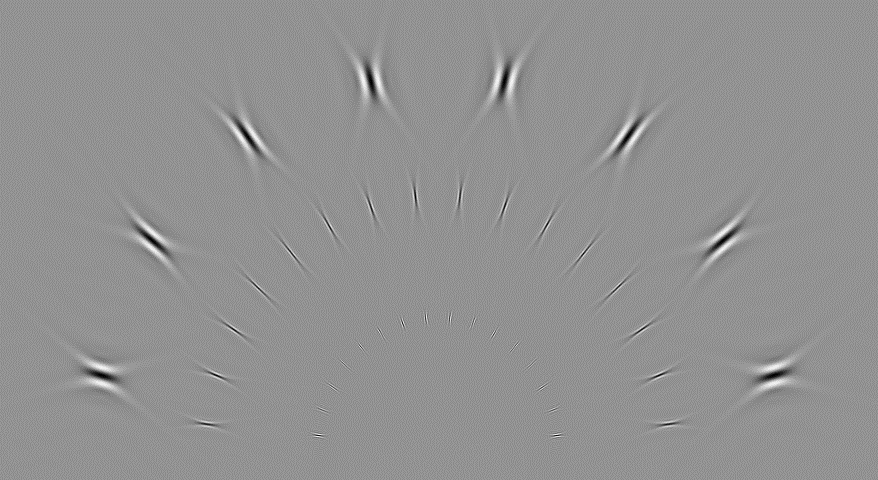 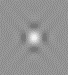 Scale 3
Scale 2
Scaling function
Scale 1
Scale 3
Scale 2
Scale 1
Image denoising techniques – wavelets, shearlets
Complex wavelets [Selesnick, 2005]
Shearlets [Kutyniok, 2007], [Goossens, 2011a]
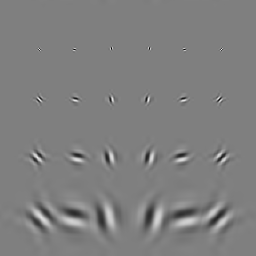 Write images as sum of different wavelets/shearlets (with coefficients)
Transform domain: denoising & demosaicking becomes easier!!!
B. Goossens, An Overview of State-of-the-art Denoising and Demosaicking Techniques:  Toward A Unified Framework for Handling Artifacts during Image Reconstruction
11
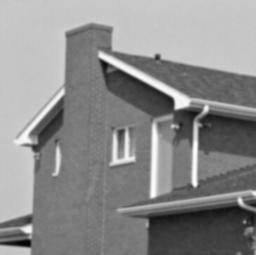 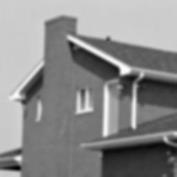 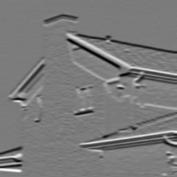 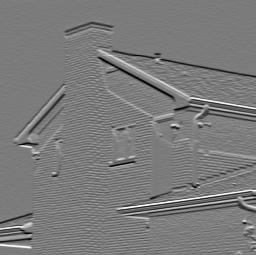 Waveletcoefficients
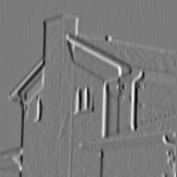 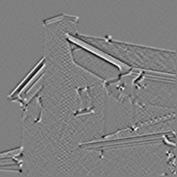 0
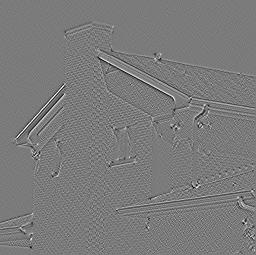 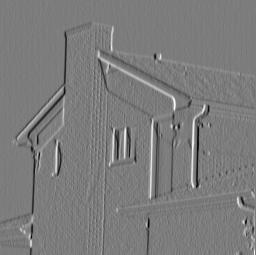 Peaks correspond to edges
Image denoising techniques
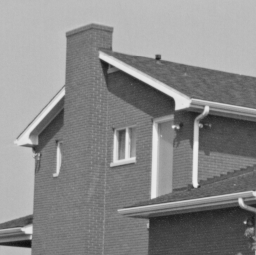 B. Goossens, An Overview of State-of-the-art Denoising and Demosaicking Techniques:  Toward A Unified Framework for Handling Artifacts during Image Reconstruction
12
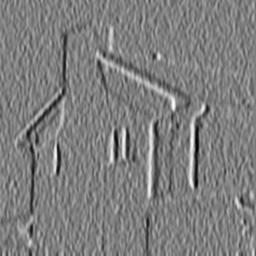 Wavelet coefficients
T
0
-T
After “hard thresholding”
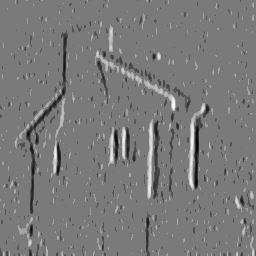 0
Image denoising techniques
Example: wavelet-domain soft-thresholding
B. Goossens, An Overview of State-of-the-art Denoising and Demosaicking Techniques:  Toward A Unified Framework for Handling Artifacts during Image Reconstruction
13
Image denoising techniques: wavelet-domain techniques
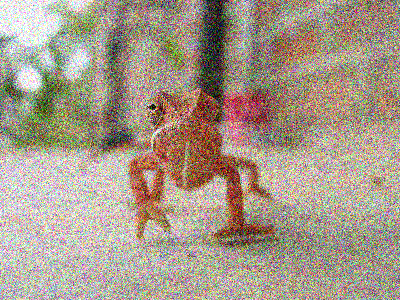 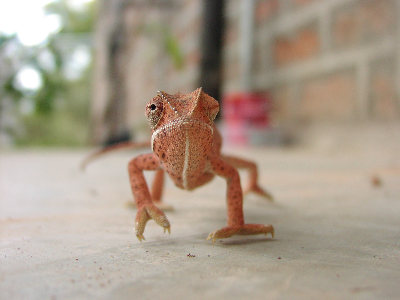 Original
Original+Gaussian Noise (s=50)
CPU: 2.6 s   |   GPU: 0.701 s
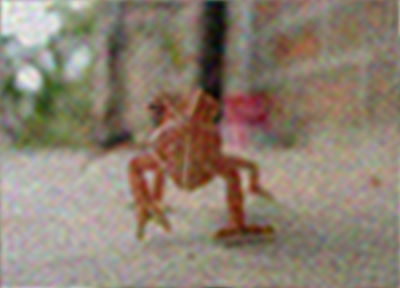 CPU: 2.8 s    |   GPU: 0.733 s
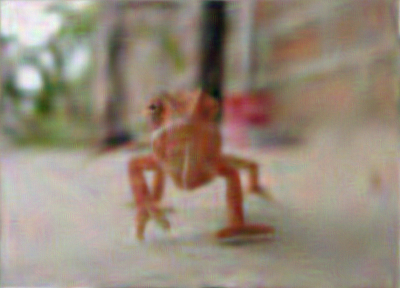 Shearlet thresholding
[Goossens, 2011a]+[Chang, 2000]
BLS-GSM + shearlets
[Goossens, 2011a]+[Portilla, 2003]
B. Goossens, An Overview of State-of-the-art Denoising and Demosaicking Techniques:  Toward A Unified Framework for Handling Artifacts during Image Reconstruction
14
[Speaker Notes: Lizard
Image size: 400x300, RGB
Shearlet thresholding: 10 s (CPU), 700 ms (GPU)
BLS-GSM:  733 msec (GPU), 2.8 sec (CPU)]
Image denoising techniques: image domain techniques
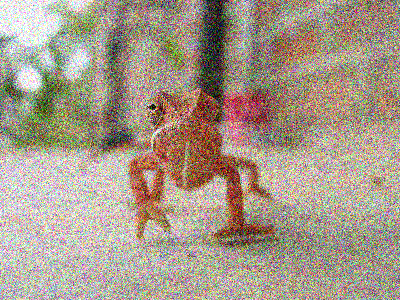 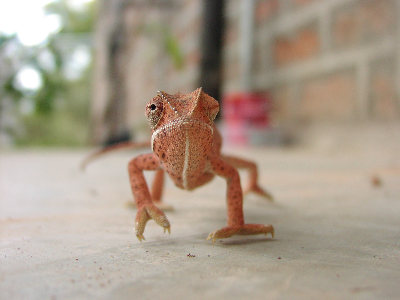 Original
Original+Gaussian Noise (s=50)
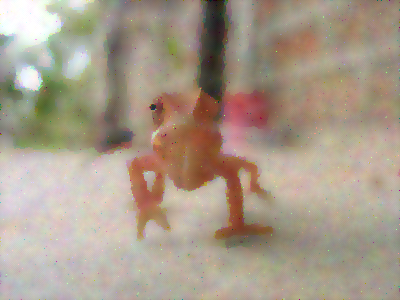 CPU: 2.180 s    |   GPU: 0.080 s
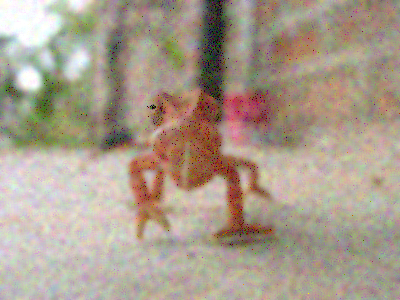 CPU: 0.093 s    |   GPU: 0.007 s
Bilateral filter
[Tomasi, 1998]
Anisotropic diffusion
[Weickert, 1998]
B. Goossens, An Overview of State-of-the-art Denoising and Demosaicking Techniques:  Toward A Unified Framework for Handling Artifacts during Image Reconstruction
15
[Speaker Notes: Bilateral filter: 7 ms (GPU), 93 ms (CPU) – 10 iterations
Anisotropic diffusion: 80 ms (GPU),  ms (CPU) – 150 iterations  (NOTE: calculation time depends on the parameters – step size, number of iterations)]
Image denoising techniques: image domain techniques
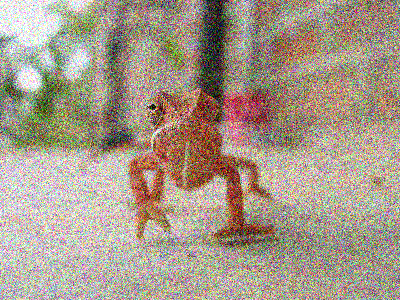 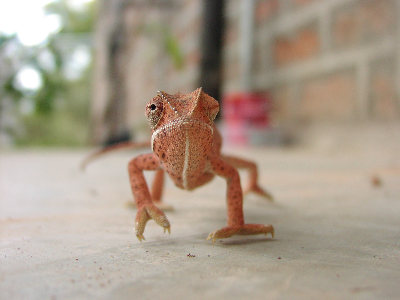 Original
Original+Gaussian Noise (s=50)
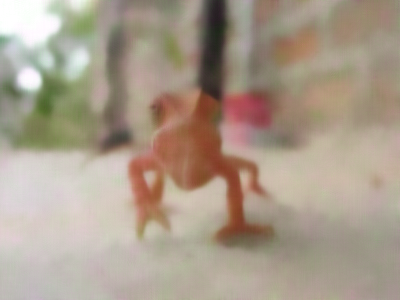 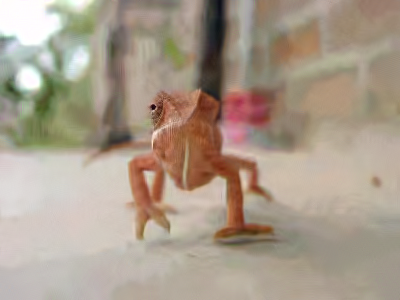 CPU: 3.3 s    |   GPU: 0.398 s
CPU: 49 s    |   GPU: N/A
BM3D
[Dabov, 2007]
Non-local means
[Goossens, 2008]
B. Goossens, An Overview of State-of-the-art Denoising and Demosaicking Techniques:  Toward A Unified Framework for Handling Artifacts during Image Reconstruction
16
[Speaker Notes: Non-local means: (CPU) 3.343 s (GPU) 398 ms
BM3D: (CPU) 49 s]
Overview
Introduction
Image denoising
Image demosaicking
A unified reconstruction framework
Results
Conclusion
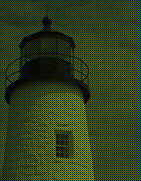 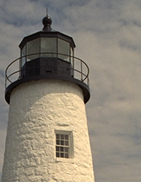 B. Goossens, An Overview of State-of-the-art Denoising and Demosaicking Techniques:  Toward A Unified Framework for Handling Artifacts during Image Reconstruction
17
Image demosaicking: principle
Main principle: unmixing of the measured color channels!
Grid mosaic:



Alternative interpretation:
=
+
+
=
+
(
)
(
)
+
-
-
βs
αs
g
~subsampled chrominances
~fully sampled luminance
B. Goossens, An Overview of State-of-the-art Denoising and Demosaicking Techniques:  Toward A Unified Framework for Handling Artifacts during Image Reconstruction
18
Image demosaicking: principle
Main principle: unmixing of the measured color channels!
Assumption 1: 
luminance bandlimited
Assumption 2: 
chrominance bandlimited
π
π
3π/4
π/4
0
0
Frequency spectrum
Frequency spectrum
B. Goossens, An Overview of State-of-the-art Denoising and Demosaicking Techniques:  Toward A Unified Framework for Handling Artifacts during Image Reconstruction
19
Image demosaicking: principle
Main principle: unmixing of the measured color channels!
π
0
Bandlimitedness assumptions: exact recovery possible!!!
B. Goossens, An Overview of State-of-the-art Denoising and Demosaicking Techniques:  Toward A Unified Framework for Handling Artifacts during Image Reconstruction
20
Image demosaicking: artifacts
Sudden color transition: difficult for demosaicking!
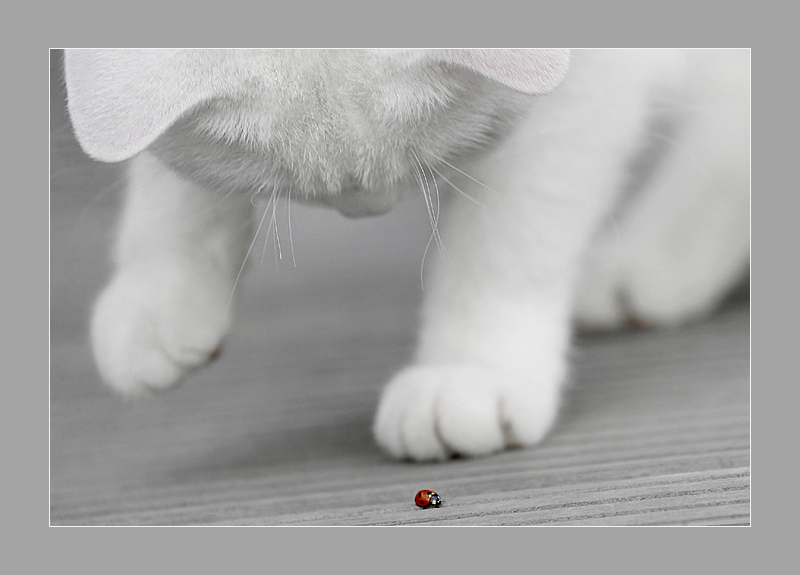 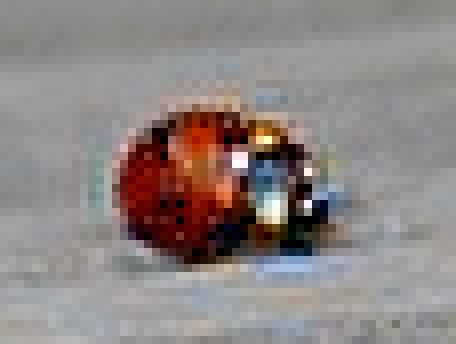 B. Goossens, An Overview of State-of-the-art Denoising and Demosaicking Techniques:  Toward A Unified Framework for Handling Artifacts during Image Reconstruction
21
Image demosaicking: artifacts
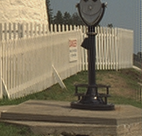 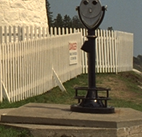 Blur
Ground truth
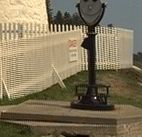 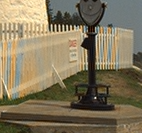 Discolorations
Zipper
B. Goossens, An Overview of State-of-the-art Denoising and Demosaicking Techniques:  Toward A Unified Framework for Handling Artifacts during Image Reconstruction
22
Image demosaicking: results
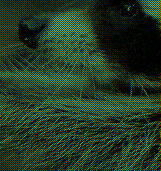 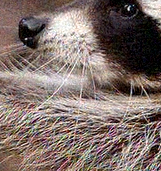 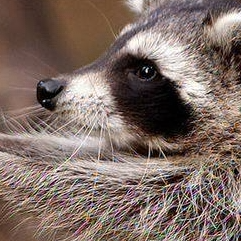 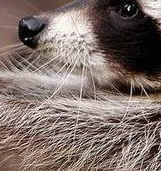 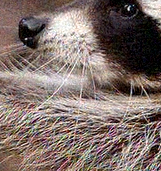 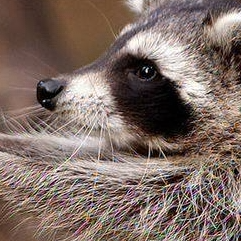 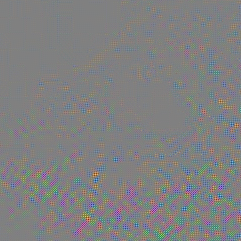 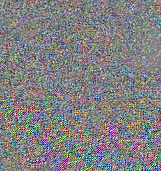 Complex wavelet
[Goossens, 2013]
DLMMSE
[Zhang, 2005]
Reference image
CFA image
DLMMSE
[Zhang, 2005]
Complex wavelet
[Goossens, 2013]
Difference
DLMMSE - ref
Difference
Complex wavelet - ref
B. Goossens, An Overview of State-of-the-art Denoising and Demosaicking Techniques:  Toward A Unified Framework for Handling Artifacts during Image Reconstruction
23
Image denoising+demosaicking
Denoising-after-demosaicking: noise is highly correlated due to the interpolation



Demosaicking-after-denoising: denoising may destroy high-frequency components necessary for demosaicking



Better: joint denoising and demosaicking: take uncertainty in the edge direction estimation into account
Denoise
Demos.
Demos.
Denoise
Demos.
Denoise
B. Goossens, An Overview of State-of-the-art Denoising and Demosaicking Techniques:  Toward A Unified Framework for Handling Artifacts during Image Reconstruction
24
A unified reconstruction framework: overview
Unified reconstruction framework

More sophisticated processing (higher complexity?)

Optimally solving the noise and demosaicking problems

Other sensor/lens deficiencies (chromatic aberration, cross-talk, fixed pattern noise, …)
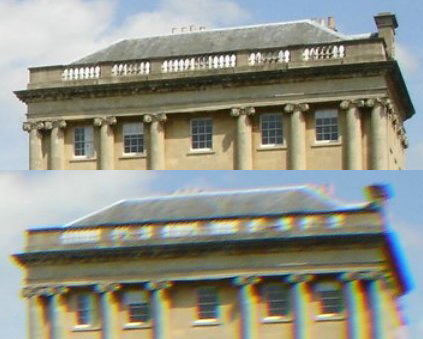 B. Goossens, An Overview of State-of-the-art Denoising and Demosaicking Techniques:  Toward A Unified Framework for Handling Artifacts during Image Reconstruction
25
[Speaker Notes: TODO: add pictures]
A unified reconstruction framework: overview
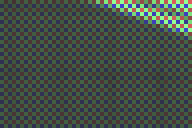 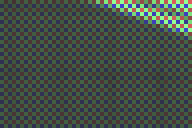 Updated
RAW image
RAW
input image
Color
correction
Chromatic 
aberrationcorrection
Exposurecorrection
Denoising
demosaicking
RAW
In the loop
Gamma
correction
Output image
Deblurring
Degradation model 
(blur, signal-dependent noise, 
demosaicking…)
Impose prior knowledge
w.r.t. undegraded image
(e.g., wavelets, shearlets)
Iterative
solver
Reconstructed
image
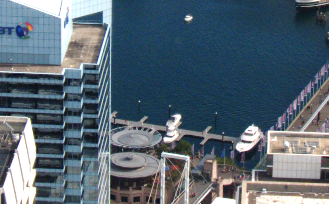 B. Goossens, An Overview of State-of-the-art Denoising and Demosaicking Techniques:  Toward A Unified Framework for Handling Artifacts during Image Reconstruction
26
t0 t1 t2 … t31
t0 t1 t2 … t31
t0 t1 t2 … t31
Quasar: new programming language for CPU and GPU
http://quasar.ugent.be  [Goossens, 2014]
…
Block 1 Warps
…
Block 2 Warps
…
Block 1 Warps
…
…
…
Video input
FFMPEG / DirectShow
Nvidia CUDA
Streaming Multiprocessor
Instruction L1
Instruction Fetch/Dispatch
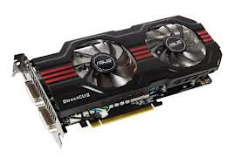 OpenGL / DirectX
Shared Memory
SP
SP
Quasar
Real-time
visualization
SP
SP
SFU
SFU
SP
SP
OpenCL
GPU
SP
SP
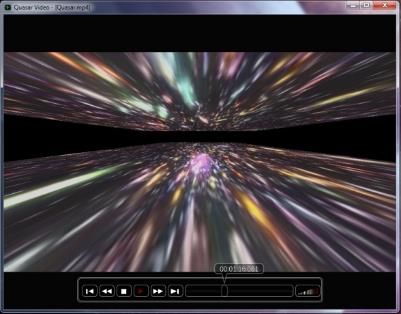 Core 4
Core 1
Core 2
Core 3
CPU
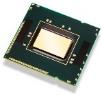 GCC
B. Goossens, An Overview of State-of-the-art Denoising and Demosaicking Techniques:  Toward A Unified Framework for Handling Artifacts during Image Reconstruction
27
Quasar: new programming language for CPU and GPU
http://quasar.ugent.be  [Goossens, 2014]
Easy development and debugging of image reconstruction algorithms!
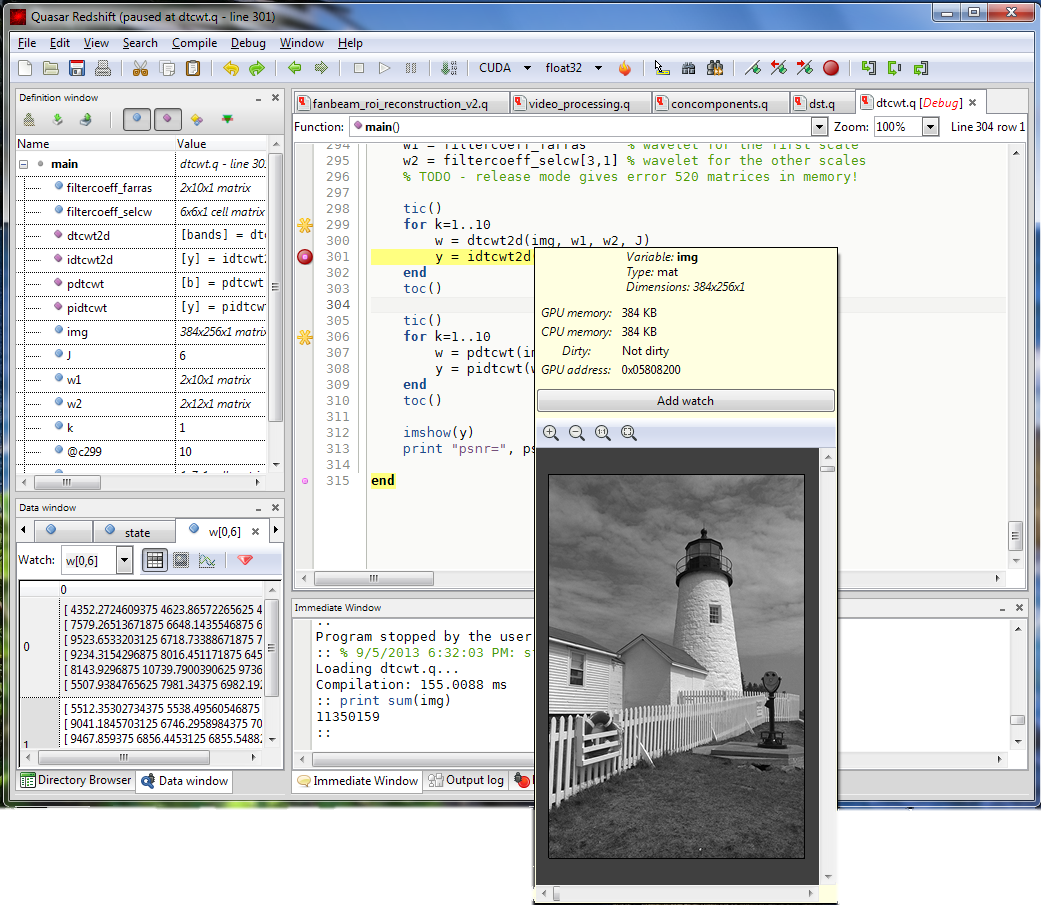 B. Goossens, An Overview of State-of-the-art Denoising and Demosaicking Techniques:  Toward A Unified Framework for Handling Artifacts during Image Reconstruction
28
Results
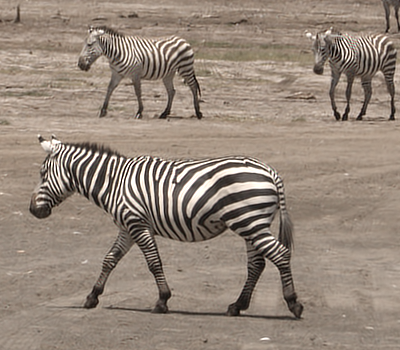 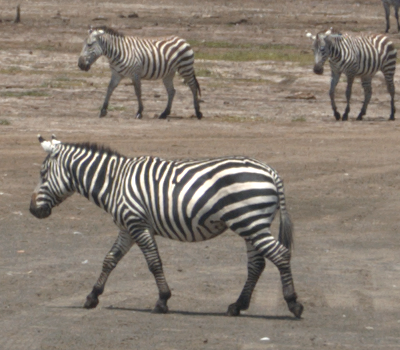 RawTherapee (default profile)
Our unified reconstruction framework
B. Goossens, An Overview of State-of-the-art Denoising and Demosaicking Techniques:  Toward A Unified Framework for Handling Artifacts during Image Reconstruction
29
Conclusion
Pushing physical limits of sensors 
	› need for better reconstruction techniques
Image denoising & demosaicking
Other post-processing steps (gamma correction, chromatic aberration correction, etc.) to be considered
Sequential approach: not optimal!
Unified reconstruction framework
New programming language Quasar helps to develop and debug new reconstruction algorithms
30
Questions?
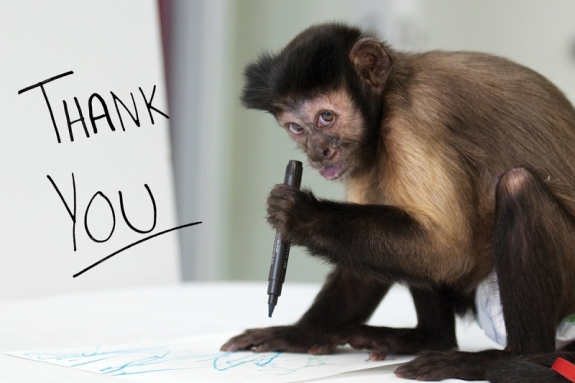 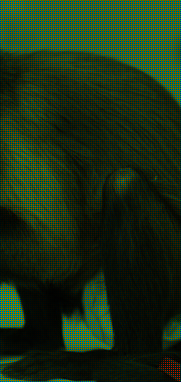 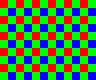 B. Goossens, An Overview of State-of-the-art Denoising and Demosaicking Techniques:  Toward A Unified Framework for Handling Artifacts during Image Reconstruction
31
Bibliography (I)
[Buades, 2005] A. Buades., B. Coll., and J. Morel, “A non local algorithm for image denoising,” SIAM interdisciplinary journal: Multiscale Modeling and Simulation, vol. 2, no. 2, pp. 60–65, 2005.
[Chang, 2000] Chang, S., Yu, B., and Vetterli, M. Spatially adaptive wavelet thresholding with context modeling for image denoising. IEEE Trans. Image Process., 9(9):1522–1531, 2000.
[Chatterjee, 2011] P. Chatterjee, N. Joshi, K. S. B., and Y. Matsushita, “Noise suppression in low-light images through joint denoising and demosaicing,” in Proc. IEEE Conf. Computer Vision and Pattern Recognition (CVPR), 2011, pp. 321–328.
[Condat, 2010] L. Condat, “A simple, fast and efficient approach to denoisaicking: Joint demosaicking and denoising,” in Proc. 17th IEEE Int Conf. Image Processing (ICIP), Hong Kong, China, 2010, pp. 905–908.
[Dabov, 2007] K. Dabov, A. Foi, V. Katkovnik, and K. Egiazarian, “Image denoising by sparse 3d transform-domain collaborative filtering,” IEEE Transactions on image processing, vol. 16, no. 8, pp. 2080–2095, 2007.
[Foi, 2008] A. Foi, “Practical denoising of clipped or overexposed noisy images,” in Proc. 16th European Signal Process. Conf. (EUSIPCO), Lausanne, Switzerland, 2008
B. Goossens, An Overview of State-of-the-art Denoising and Demosaicking Techniques:  Toward A Unified Framework for Handling Artifacts during Image Reconstruction
32
Bibliography (II)
[Goossens, 2008] B. Goossens, H. Luong, A. Pižurica, and W. Philips, “An improved Non-Local Means Algorithm for Image Denoising,” in 2008 International Workshop on Local and Non-Local Approximation in Image Processing, Ghent, Belgium, dec 2008
[Goossens, 2011a] B. Goossens, J. Aelterman, H. Luong, A. Pizurica and W. Philips, "Design of a Tight Frame of 2D Shearlets Based on a Fast Non-iterative Analysis and Synthesis Algorithm, " SPIE Optics & Photonics 2011, Wavelets and Sparsity XIV, Aug. 21-25, San Diego, CA, USA, p. 81381Q (13 pages)
[Goossens, 2011b] B. Goossens, H. Luong, J. Aelterman, A. Pižurica, and W. Philips, “Reconstruction of High Dynamic Range Images with Poisson Noise Modeling and Integrated Denoising,” in IEEE Int. Conf. Image Processing (ICIP2011), Brussels, Belgium, Sept. 11-14 2011, pp. 3429–3432
[Goossens, 2013] B. Goossens, J. Aelterman, H. Luong, A. Pižurica, and W. Philips, “Complex wavelet joint denoising and demosaicing using gaussian scale mixtures,” in IEEE Int. Conf. Image Processing, Melbourne, Australia, Sept. 15-18 2013, pp. 445–448
[Goossens, 2014] B. Goossens, J. De Vylder and W. Philips, "Quasar - a New Heterogeneous Programming Framework for Image and Video Processing Algorithms on CPU and GPU, " IEEE Int. Conf. on Image Processing (ICIP2014), Oct. 27-30, 2014, Paris, France, p. 2183-2185.
B. Goossens, An Overview of State-of-the-art Denoising and Demosaicking Techniques:  Toward A Unified Framework for Handling Artifacts during Image Reconstruction
33
Bibliography (III)
[Gunturn, 2005] B. Gunturk, J. Glotzbach, Y. Altunbasak, R. Schaffer, and R. Mersereau, “Demosaicing: color filter array interpolation,” IEEE Sig. Proc. Magazine, vol. 22, no. 1, pp. 44–54, 2005.
[Hirakawa, 2006] K. Hirakawa and T. W. Parks, “Joint demosaicing and denoising,” IEEE Trans. Image Process., vol. 15, no. 8, pp. 2146–2157, aug 2006.
[Hirakawa, 2008] Hirakawa, K. and Wolfe, P. J., Spatio-spectral color filter array design for optimal image recovery. IEEE Trans. Image Processing, 17(10):1876–1890, 2008.
[Kutyniok, 2007] G. Kutyniok and D. Labate, “Construction of Regular and Irregular Shearlets,” J. Wavelet Theory and Appl., vol. 1, pp. 1–10, 2007
[Luong, 2012] H. Luong, B. Goossens, J. Aelterman, A. Pižurica, and W. Philips, “A Primal-Dual Algorithm for Joint Demoisaicing and Deconvolution,” in IEEE Int. Conf. Image Processing (ICIP2012), Orlando, Florida, USA, Sep. 30 - Oct. 3 2012, pp. 2801–2804.
[Paliy, 2008] D. Paliy, A. Foi, R. Bilcu, V. Katkovnik, and K. Egiazarian, “Joint deblurring and demosaicking of Poissonian Bayer-data based on local adaptivity,” in Proc. European Sig. Proc. conf. (EUSIPCO), 2008
[Portilla, 2003] J. Portilla, V. Strela, M. Wainwright, and E. Simoncelli, “Image denoising using scale mixtures of gaussians in the wavelet domain,” IEEE Trans. on image processing, vol. 12, no. 11, pp. 1338–1351, Nov. 2003.
B. Goossens, An Overview of State-of-the-art Denoising and Demosaicking Techniques:  Toward A Unified Framework for Handling Artifacts during Image Reconstruction
34
Bibliography (IV)
[Selesnick, 2005] I. W. Selesnick, R. G. Baraniuk, and N. G. Kingsbury, “The Dual-Tree Complex Wavelet Transform,” IEEE Signal Processing Magazine, vol. 22, no. 6, pp. 123–151, nov 2005.
[Soulez, 2009] F. Soulez and E. Thiebaut, “Joint deconvolution and demosaicking,” in Proc. IEEE Int. Conf. Image Proc., 2009, pp. 145–148.
[Tomasi, 1998] C. Tomasi and R. Manduchi, “Bilateral filtering for gray and color images,” International Conference on Computer Vision (ICCV), pp. 839–846, 1998.
[Weickert, 1998] J. Weickert, Anisotropic Diffusion in Image Processing, ser. ECMI Series. Teubner-Verlag, 1998.
[Zhang, 2005] Zhang, L. and Wu, X. Color demosaicking via directional linear minimum mean square-error estimation. IEEE Transactions on Image Processing, 14(12):2167–2178, 2005.
B. Goossens, An Overview of State-of-the-art Denoising and Demosaicking Techniques:  Toward A Unified Framework for Handling Artifacts during Image Reconstruction
35